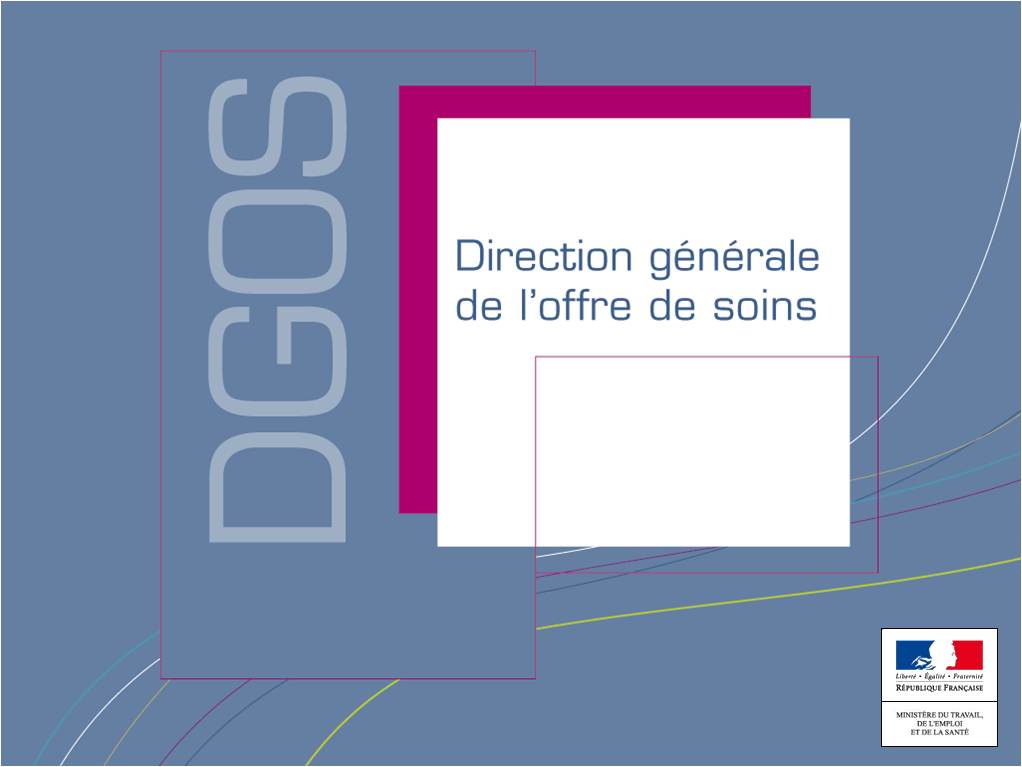 Journée pour la promotion 
            de la qualité des soins et 
          de la sécurité des patients
Le PROGRAMME NATIONAL 
pour la SECURITÉ DES PATIENTS, 

levier pour la Stratégie nationale de santé
Michèle PERRIN
Chargée de mission
Bureau qualité et sécurité des soins
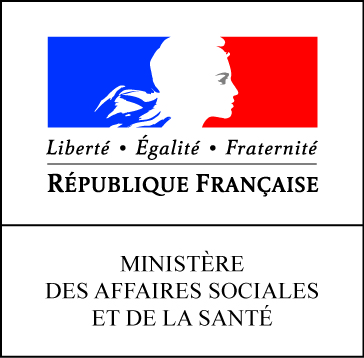 Contexte 2004 / 2013
► Des enquêtes pour mieux « cerner » les évènements indésirables (EI) : 
		Enquêtes ENEIS 2004 et 2009 

►  Des avancées, secteur par secteur :
Infections nosocomiales : évolution des indicateurs du tableau de bord, réflexion en cours sur la « ville »
Sécurité de la prise en charge médicamenteuse : textes, outils, pour faire évoluer les comportements

►  Une approche globale des risques associés aux soins, pour les établissements de santé  
Une gouvernance de la sécurité des soins rénovée pour l’ensemble des établissements publics et pris (missions de la CME, coordonnateur de la gestion des risques associés aux soins)
Des indicateurs de qualité et de sécurité des soins (TBIN, QUALHAS)
Des actions de communication pour faire évoluer les pratiques (semaine sécurité patients)

► Des préconisations du Haut Conseil de la santé publique : 
	Pour une politique globale et intégrée de sécurité des patients – principes et 	préconisations  (rapport de nov 2011)

2013 : mise en œuvre de la Stratégie nationale de santé
Une stratégie pour le PNSP
A l’initiative du Ministère chargé de la santé et en articulation avec la Haute Autorité de santé, un  programme national sur la sécurité des patients pour :

►  Placer le patient au cœur du système 

►  Impacter tous les professionnels de santé en proposant des objectifs et des actions valides pour tous les domaines de risques associés aux soins dans une optique transversale (décloisonner)

►  S’inscrire dans la dynamique européenne et internationale
Favoriser une évolution des comportements génératrice d’une 
sécurité des soins accrue, de la part de toutes les parties concernées
Les objectifs du PNSP
Mettre en œuvre la Recommandation du Conseil de l’Union européenne relative à la sécurité des patients y compris la prévention des infections associées aux soins et la lutte contre celles-ci (09/06/2009)

Favoriser l’émergence et le développement d’une culture de sécurité des soins qui associe usagers et professionnels de santé, pour une réduction des évènements indésirables évitables

Contribuer à la mise en œuvre de la Stratégie nationale de santé
Gouvernance, déploiement
COPIL : institutions, agences, professionnels, usagers 

	Equipe projet : DGOS, DGS, HAS, usagers, personnes qualifiées
Groupes de travail thématiques 
Un référent  identifié par région

		  Evaluation : Haut Conseil de la santé publique

   
2012 – Elaboration : pilotage du Ministère de la santé
  2013 -  Lancement du PNSP par la Ministre de la santé 

2013 / 2017 
Production et diffusion des livrables - déploiement du PNSP
5
Le « cahier des charges » du PNSP
Fixer des orientations prioritaires à 5 ans : 2013-2017

Impacter l’ensemble du parcours de soins : 
	tous les professionnels, tous les patients, les interfaces

 Mobiliser l’ensemble des niveaux d’intervention :
	 national, régional, local

Renforcer la cohérence entre les différents intervenants :
	-« aligner » les dispositifs existants [certification, réglementation, incitation, etc] pour une meilleure efficience 
	-privilégier la « subsidiarité » (ne pas ajouter aux dispositifs existants)

   Avancer sur des actions pragmatiques et réalistes
Le PNSP : l’un des leviers de la SNS
Des convergences : 

L’enjeu de la transversalité, la promotion d’une meilleure association du patient, l’amélioration de la gestion des risques sanitaires, le renforcement de l’exercice en équipe, le développement de la recherche et de la formation en lien avec le recours à des technologies innovantes et en privilégiant l’interfiliarité , une meilleure implication des représentants des usagers dans le système de santé, etc.

…exemples : 

La SNS repose sur une vision où le patient, l’usager, doit devenir le premier acteur de sa santé (intro) … forte implication des citoyens dans la veille sanitaire (1.2)

PNSP : renforcer le partenariat dans la relation soignant-soigné, informer le patient, faire qu’il soit co-acteur de sa sécurité , développer la représentation des usagers

Ex  de livrables du PNSP : compétences relationnelles, communication optimisée, campagnes d’information, possibilité pour le patient hospitalisé de signaler une anomalie liée aux soins, etc
Le PNSP : l’un des leviers de la SNS
exemples :

SNS : Mettre en place un appui aux équipes de proximité  (2.1.1.1)
PNSP : soutien aux professionnels participant à des démarches de transparence et d’analyse pluriprofessionnelle de leurs pratiques, soutien aux RMM
ville hôpital, meilleure prise en compte de l’équipe, dispositif régional d’appui aux professionnels cohérent et structuré

SNS : Evaluer la pertinence et la qualité des actes et des prises en charge (2.1.1.4)
PNSP : pertinence des actes, des soins et des parcours = critère de leur sécurité

SNS  : Des formations et un accompagnement des professionnels de santé adaptés aux besoins des patients et aux évolutions de l’organisation des soins, des techniques et des pratiques (2.3.1) création de centres de simulation (2.3.2) s’adapter à un exercice pluridisciplinaire, programmes pluri-professionnels d’amélioration de la qualité et de la sécurité des pratiques (2.3.3)
PNSP : retour d’expériences en équipe, formation initiale en interfilière, formations à visée comportementale et relationnelle, culture commune inspirée de la pratique clinique, dimension « équipe » dans les programmes de DPC, développement de la simulation en santé et autres méthodes de formation innovantes
4 axes retenus pour le PNSP
1
Information du patient, patient co-acteur de sa sécurité 
    Coordonnateur : Dr Gwenaël ROLLAND-JACOB, CH QUIMPER/CONCARNEAU


Déclaration des évènements indésirables graves
    Pilotage DGS

Formation, culture de sécurité, appui
    Coordonnateur : Pr Bertrand MILLAT, CHU MONTPELLIER

Innovation, recherche

Recherche sur la sécurité des soins
    Coordonnateur : Pr Patrice FRANCOIS, CHU GRENOBLE

Sécurité du patient dans le cadre de la recherche clinique 
    Coordonnateur : Pr François LEMAIRE
2
3
4
AXE
1
Information du patient, 
patient co-acteur de sa sécurité
► Développer une relation soignant-soigné plus équilibrée, dans une logique de partenariat, prenant en compte les facteurs individuels, y compris socio-économiques :

	- Former à la communication et l’écoute active 
	- Promouvoir la participation active du patient à la sécurité des soins
 	  	
		Actions réalisées  / avancées :

- Semaine Sécurité des Patients nov 2013 élargie à la ville, mieux « outillée »
brochure « patient » – outil d’aide à la communication patient/soignant
compétences relationnelles incluses dans la formation médicale initiale (2ème cycle) et dans les orientations nationales du DPC pour 2013 (orientation 2)
AXE
1
Information du patient, 
patient co-acteur de sa sécurité (suite)
► Garantir l’information du patient lors de sa prise en charge : 
    document de sortie pour le patient, aide à la préparation de la sortie pour le soignant, indicateurs
portail indicateurs HAS en instance de diffusion


► Faciliter l’accomplissement des missions des représentants des usagers (outils d’aide au positionnement, « projet patient » fil conducteur du projet de l’ES, outils d’aide pour un diagnostic synthétique sur la sécurité des soins dans l’ES)

	Actions en cours d’élaboration en lien avec Stratégie nationale de santé et la
 Mission  confiée à Mme Claire Compagnon sur la représentation des usagers
AXE
2
Déclaration et prise en compte   
des évènements indésirables
► Mettre en place la déclaration des EIG associés aux soins dans un objectif d’alerte et de retour d’expérience aux différents échelons

 ► Fournir de l’appui aux professionnels et structures

 ► Intégrer la déclaration des EIG / analyse des causes dans le dispositif de sécurité des soins


Actions réalisées :

« retour d’expérience » : dotation 16 M€ FIR 1ère campagne 2013
 
orientation nationale n°2 du DPC pour 2013 (« implication des professionnels de santé dans la qualité et la sécurité des soins et la gestion des risques »)

Actions à venir  : cf Stratégie nationale de santé  -  DGS / HAS
AXE
3
Formation, culture de sécurité, appui
►  Développer le retour sur expérience, socle de l’apprentissage de la sécurité

		Actions réalisée : 
	 retour d’expérience : dotation 16 M€ FIR 1ère campagne 2013


 ►  S’appuyer sur la pluriprofessionalité et l’ équipe pour construire une 
culture de sécurité 

   Actions réalisées / avancées :

inter-filiarité et management des démarches qualité/sécurité : orientation nationale n°4 du DPC pour 2013 « amélioration des relations entre professionnels de santé et au travail en équipes pluriprofessionnelles »

 action de « formation nationale » sur la « Gestion des risques en équipe » valant DPC (2014) – ANFH 

 ►  Mobiliser le management (manager au nom de la sécurité)
AXE
3
Formation, culture de sécurité, appui (suite)
►  Renforcer la place de la sécurité des soins dans la formation initiale de tous les professionnels de santé, et dans la formation continue via le DPC

		Actions réalisées / avancées :
gestion des risques dans la formation médicale initiale (2ème cycle – arrêté 8 avril 2013)
  orientation nationale n°3  du DPC pour 2013 : qualité, sécurité des soins, gestion   	risques
pertinence des actes : guide, instruction, expérimentation DGOS/HAS/CNAM
 

 ►  Développer l’utilisation de méthodes de formation innovantes  et développer l’accès à la simulation en santé
		Action réalisée :

dotation 8.26 M€ FIR 1ère campagne 2013 pour la simulation en santé

 ►  Mettre à niveau les ressources en expertise et appui pour tous les professionnels de santé 
		Action avancée :
Soutien aux structures régionales d’appui en qualité et sécurité des soins
AXE
4
Recherche, innovation
Thème 1 : recherche en sécurité des soins
►  Prioriser la thématique « sécurité des soins » dans les projets de recherche de la DGOS (PREPS – PHRIP notamment)


		Action réalisée :
 inscription de la sécurité des soins comme l’une des 3 thématiques prioritaires de la recherche clinique pour 2013

 ►  Promouvoir la recherche multidisciplinaire sur la sécurité du patient  - Susciter des partenariats interdisciplinaires (santé/sociologie/économie de la santé…)
	- Elaborer un appel d’offre ciblé sur la base d’un multi-partenariat entre  organismes de recherche

 ►  Tirer des enseignements des projets de recherche en sécurité des soins (REX, suivi des projets)
AXE
4
Recherche, innovation
Thème 2 : sécurité du patient dans les essais cliniques
► Optimiser le contrôle qualité des essais cliniques (mieux identifier et traiter les risques, simplifier la déclaration des EIG selon le niveau de risque des études, etc.)

► Homogénéiser les bonnes pratiques des promoteurs institutionnels (mutualisation de doc. types et procédures)


► Améliorer l’information (patients et professionnels) sur la participation aux essais

► Assurer le respect du principe d’indépendance du promoteur et de l’investigateur       
	   Action réalisée :
principe d’indépendance du promoteur et de l’investigateur dans les essais 

► Renforcer la formation des investigateurs (labéliser une formation type)

►  Accompagner les professionnels en termes de « pédagogie » sur la loi Jardé
Une stratégie pour renforcer la sécurité des patients
► placer le patient au cœur du dispositif


► à partir de nos acquis, décliner nos objectifs de renforcement dans tous les domaines de risques associés aux soins, dans une optique de transversalité et de coordination : 

	- penser systémique

	- décloisonner

	- aligner tous les dispositifs de manière cohérente pour une meilleure 	efficience (certification, réglementation, incitation, etc) 

► s’inscrire dans la dynamique internationale pour ses objectifs et le partage d’expériences